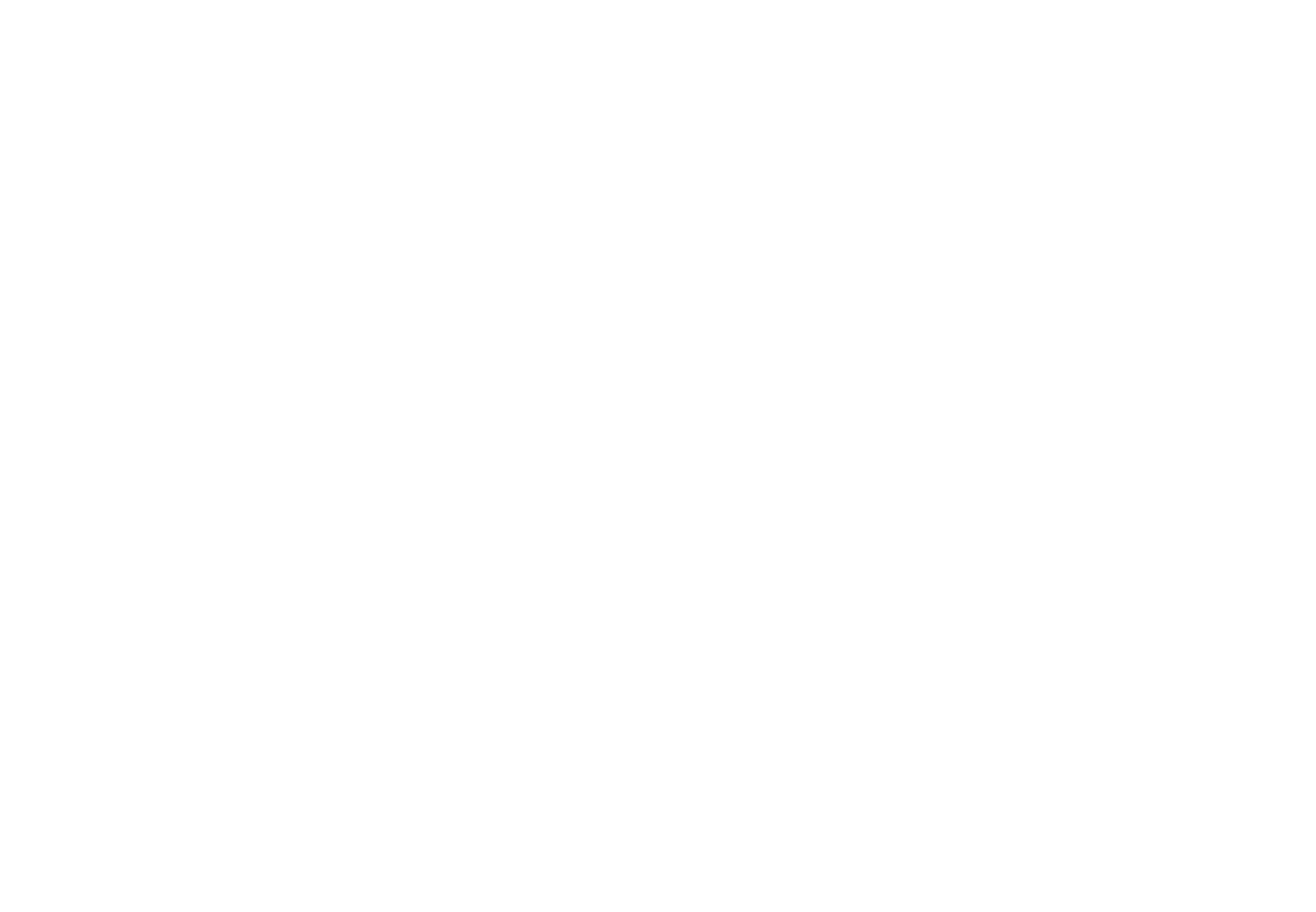 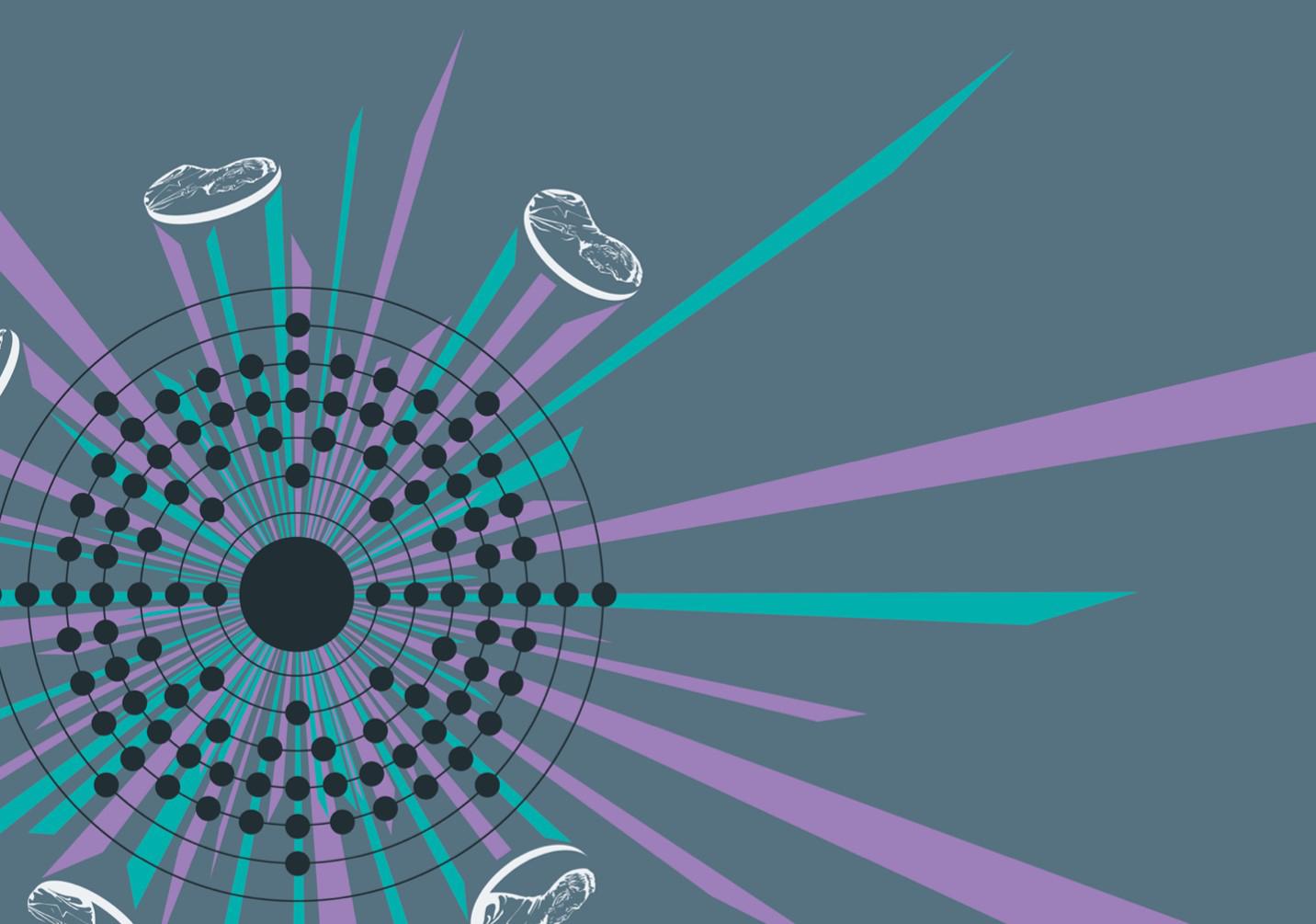 Cover image
Please select the cover image you require from the following selection:
5 x Discovery stories (SN)
5 X Transformer images (SN)

Once you have chosen the cover image move the associated Thank you page to the end of the presentation and delete all the other cover and thank you pages.

Printing
When printing the deck you can reduce ink use by selecting:
Ctrl p (print)
Change the option to greyscale
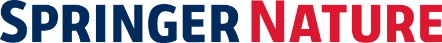 Societal Impact Workshop
Eslam Nofal
Department of Society Studies
04 November 2020
Illustration inspired by the work of Alfred Nobel
DOI: 		10.5281/zenodo.4271463
Workshop leader: 	Stefan de Jong
Host: 		Maastricht University 
Local coach:		Carien Hilvering
Agenda table
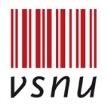 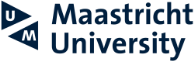 Section breaks
Section breaks are available in each palette colour and in a neutral blue grey.

In most cases one section break colour should be used consistently throughout the deck – ideally following the colour of the Advancing Discovery bookmark on the cover page.
Session A – Creating a spark!
1.0
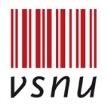 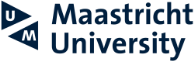 Motivation
I am particularly motivated by the emerging concept of “heritage democratization”, which states how communication forms a crucial matter in heritage, making heritage information more available and accessible to the wide public (i.e. the society).
I am also passionate about “participatory design” as a democratic process for designing with communities, empowering them to address local issues and giving them a central role in generating insights about future use situations.
From the community-engaged research, I am currently involved in, I realized that our research has a
greater impact beyond writing
academic articles.
[Speaker Notes: Here you can list your driver(s) to engage with impact. The discussions during the workshop and possibly your conversation with your inspirator serve as an input.]
Inspiration: three examples
NWO CATCH (Continuous Access To Cultural Heritage) –  The program provides access to information about the cultural heritage of the Netherlands in digital form. IT and data visualization researchers work together in this program with Dutch cultural heritage institutions. The program offers researchers the opportunity to investigate possible new applications and develop innovative solutions. The overall result of the program is to ensure better access to the collections that form part of the Dutch cultural heritage for curators as well as for members of the public.
ChillFish (A Respiration Game for Children with ADHD ) – ChillFish attempts to disguise a general breathing exercise as a computer game, where the game avatar is controlled by the child using respiration. By combining medical knowledge on respiration and relaxation with game design principles, ChillFish is a tool that can assist children towards the benefits of a calm, deep breath.
TouchTomb – It is a tangible gamification installation that aims to enhance informal cultural learning for young visitors and to foster engagement and collaboration among them. The experimental study involved 14 school visits with a total number of 190 school pupils, both Dutch and French speaking from all over Belgium. As an evidence of its societal impact that TouchTomb is currently exhibited and available for guided school visits at the Royal Museum of Art and History in Brussels.
[Speaker Notes: List three examples that inspire you and explain why. You may find inspiration in clever ways to organize impact, in the size and scope of the impact, in the challenges that were tackled and so forth. Before the session you can use the provided database and the conversation with your inspirator as input. During the session you may want to replace one or more examples based on other examples provided during the discussion.]
Section breaks
Section breaks are available in each palette colour and in a neutral blue grey.

In most cases one section break colour should be used consistently throughout the deck – ideally following the colour of the Advancing Discovery bookmark on the cover page.
Session B – Shining a light on your impact
2.0
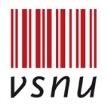 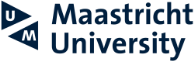 Impact strategy
Expected results of our current project (Terra Mosana) include:
Insights (from both experts and locals) about investigating and communicating the shared history of the Euregio Meuse-Rhine (EMR).
Digital outputs for communicating the shared history of EMR, including exhibitions, films, soundscapes, mobile apps, and on-site AR/VR experiences.
Guidelines for legal, ethical and participatory frameworks.
Academic publications.
The project addresses this specific societal challenge: “reinforcing EMR tourism attractiveness and shared identity feeling through the digital exploitation of its cultural heritage”. This challenge will be addressed by community-engaged research (e.g. participatory design).
It is a cross-border collaborative project, encompassing partners from universities, municipalities, heritage sites, cultural institutions and local residents. Final outputs of the project will assist policy makers at the municipalities of Maastricht, Liege, Aachen, Tongeren, Leopoldsburg and Jülich for developing their strategy of heritage and tourism.
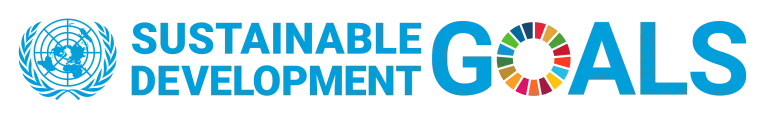 [Speaker Notes: Before session 2, summarize the answers to these four questions on the slide:

What type of results do you expect from your project? Think about conclusions, but consider new methodologies and technologies as well, for example. 
What challenge in society could you address using these results? 
What is the final audience that should adopt your results to address this challenge? Do you need partners, such as companies or the media, to reach them? 
How will you interact with your audiences and partners? 

 Review and revise your answers after having received feedback from your peers during session 2.]
Impact strategy: tips & tricks
Our research and SDGs
Although none of the 17 Sustainable Development Goals (SDGs) adopted by the United Nations focuses exclusively on cultural heritage, culture has a crucial role to play in SDG 11: Make cities and human settlements inclusive, safe, resilient and sustainable. Target 11.4 calls for strengthening efforts to protect and safeguard the world’s cultural and natural heritage.
By bringing together diverse individuals and groups for the development of a project, they also foster social cohesion (SDG 17: Revitalize the global partnership for sustainable development).
Tourism is a rapidly growing economic sector, in particular cultural tourism, which has a direct positive impact on SDGs across the board, and especially on SDG 8: Decent work and economic growth.
My research contributes to SDG:
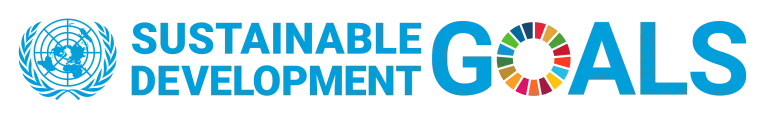 [Speaker Notes: Here we ask you to summarize 3-5 insights that you gained during drafting your strategy that you think will benefit other academic researchers when drafting theirs. You can start working on them before the session and add or revise them based on the discussions during session 2.]
Section breaks
Section breaks are available in each palette colour and in a neutral blue grey.

In most cases one section break colour should be used consistently throughout the deck – ideally following the colour of the Advancing Discovery bookmark on the cover page.
Session C – Passing on the torch
3.0
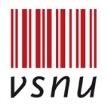 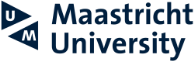 Impact support: top recommendations
Based on the Impact support sheet of Maastricht university, the impact strategy of my research has been shared with Maastricht Platform for Community-Engaged Research (MPCER), and accordingly an extensive and helpful feedback was received. Here are some recommendations for improving the plan and putting it into action:
To identify and involve the community right from the start to make them part of the project.
To identify the relevant policymakers, so that they can be ambassadors for the project along the journey.
To involve policy makers in the research process as early as possible, as they are part of the community. they might be more interested in the results, and can be involved in how to effectively share the results of the project.
[Speaker Notes: Here we ask you to summarize up to 3 insights that you would like to share with other academics concerning impact support. Think about things such as how to prepare a meeting with support officers; what they can help you with and so forth. Begin working on this slide after the meeting with your impact support officer before session 3 and add and revise after the discussion with your peers during session 3.]
Stakeholder interaction: best practices
Beside the recommendations for improving the plan, here  are some insights about interaction with stakeholders (based on the feedback received from MPCER):
If there are no direct contact with policymakers, the community-engagement of the project could begin with involving enthusiasts, who are already involved in / interested in the history of the EMR region (e.g. NGOs, schools/history teachers, people at the municipality, etc.).
Certain types of stakeholders might have been overlooked, such as schools (i.e. history teachers and students) in the region. They might be quite eager to collaborate. They might be involved in the study (e.g. as a school project) as well as be interested in its results.
[Speaker Notes: Here we ask you to summarize 3-5  insights that you would like to share with other academics concerning interactions with stakeholders. Think about things such as how to contact them, preconceptions that you had to overcome, their motivations to be interested in academic research and so forth. Begin working on this slide after the meeting with your stakeholder before session 3 and add and revise after the discussion with your peers during session 3.]
Lessons learnt & achievements
Be Clear! – In order to get the right support, a clear objective of the research needs to be set and communicated.
Highlight the problem! – The research problem needs to be ‘highlighted’, so stakeholders can easily realize it and convinced about it, and accordingly they would be interested in the research.
Involve them early! – Relevant policymakers should be identified and involved in the research process from the early phases, so that they can be ambassadors for the project along the journey.
Talk in the same language! – The research should be communicated to the stakeholders in the same language they speak, for instance the focus should be on numbers if they target financial goals, or the focus instead could be on the environmental impact if stakeholders are keen on sustainability.
[Speaker Notes: What did you get out of the sessions and the exercises? What would you like to share with others? What will you do differently (or the same!) in the future? As long as you touch upon these and similar questions, the content of this slide is completely up to you!]
Thank you page
Make sure you have the thank you page associated with the cover image you have chosen and move this slide to the end of your presentation

Updating the footer
To update the footer:
Go the slide master via View
Scroll to the first page
Change text in the footer
Close slide master
Thank you
Supporting information/contacts

e.nofal@maastrichtuniversity.nl
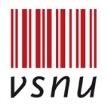 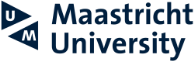